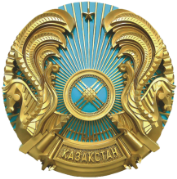 ҚАЗАҚСТАН РЕСПУБЛИКАСЫНЫҢ ИНВЕСТИЦИЯЛАР ЖӘНЕ ДАМУ МИНИСТРЛІГІ
«ҚАЗАҚСТАН РЕСПУБЛИКАСЫНЫҢ КЕЙБІР ЗАҢНАМАЛЫҚ АКТІЛЕРІНЕ ТҰРҒЫН ҮЙ-КОММУНАЛДЫҚ ШАРУАШЫЛЫҚ МӘСЕЛЕЛЕРІ БОЙЫНША ӨЗГЕРІСТЕР МЕН ТОЛЫҚТЫРУЛАР ЕНГІЗУ ТУРАЛЫ»
ҚАЗАҚСТАН РЕСПУБЛИКАСЫНЫҢ ЗАҢ ЖОБАСЫ
Астана қ., 2018 ж.
«ТҰРҒЫН ҮЙ ҚАТЫНАСТАРЫ ТУРАЛЫ» ӨЗГЕРІСТЕР ЕНГІЗУ ТУРАЛЫ МӘСЕЛЕНІ ТАЛҚЫЛАУ
Жұмыс тобы  - 55 адам
(Қазақстан Республикасының Инвестициялар және даму министрінің 2017 жылғы 19 қазандағы бұйрығымен құрылды)
Жұмыс тобы құрамына барлық тұрғын үй қатынастары субъектілерінің өкілдері кірді
Астана және Алматы қалалық тұрғын үй және тұрғын үй инспекциясы 
Заңнама институты  
«Атамекен» Ұлттық кәсіпкерлер палатасы  
Қазақстан Республикасындағы Біріккен Ұлттар Ұйымының Даму бағдарламасы  
«Менің үйім» ЗЖТБ, «ТКШ ҚазОрталығы» АҚ
«ТКШ ҚазОрталығы» АҚ
«Қоғамдық қорғаушы» өңірлік қоғамдық ұйымы
«Қазақстан Тұрғын үй құрылыс жинақ банкі» АҚ
Қазақстанның қаржыгерлер қауымдастығы
Астана және Алматы қалаларының  пәтерлер және үй-жайлар  меншік иелері кооперативтерінің қауымдастығы
Қазақстандық жоғары технологиялар, энергия тиімді және инновациялық компаниялар қауымдастығы 
Энергосервисті және сервисті басқару субъектілерінің қауымдастығы  
Пәтердер және үй-жайлар  иелері кооперативтерінің республикалық қауымдастығы 
Астана қаласының Есіл ауданы «Есіл» басқарушы органдарының қауымдастығы 
Қазақстан құрылыс салушылар қауымдастығы: «BI-Service», «Базис-А», «ORDA INVEST» және т.б.
Қазақстан Республикасының 3 Кодексі мен 12 заңына өзгертулер енгізу көзделуде
2
ТҰРҒЫН ҮЙ ҚОРЫНЫҢ АҒЫМДАҒЫ ЖАҒДАЙЫН ТАЛДАУ*
авариялы жағдайдағылары - 2 176 бірл.
2.8%
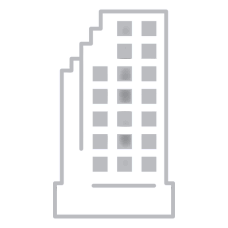 КТҮ жалпы алаңы
3.4%
ҚР РБ есебінен жөнделген КТҮ – 2 669 бірл.
117 861.7
мың ш.м
26.1%
күрделі жөндеу жүргізуді талап ететіндері - 20 437 бірл.
67.7%
қанағаттанарлық жағдайдағылары - 53 089 бірл.
ҚР тұрғын үй қоры – 78  657  КТҮ
14  938  басқару органдары қалыптасқан
Заң жобасымен «Тұрғын үй қатынастары туралы» Заңына жаңа ұғымдар енгізілуде: көппәтерлі тұрғын үй (КТҮ), мүліктін меншік иелерінің бірлестігі (МИБ), нысаналы жарна, авариялы КТҮ.
3
I – ЗАҢ ЖОБАСЫНЫҢ НЕГІЗГІ ҰСЫНЫСЫ
ПИК
Меншік иелері
жұмыста ашықтықтың жоқтығы

қаражатты жинау мен жұмсауда  айқындылықтың қамтамасыз етілмеуі 
тұрғындар алдында міндеттерін орындамауы
КТҮ ортақ  мүлкін басып алу және сату (жалға беру)
басқару органдарына сенімнің төмендеуі
күрделі жөндеуге қаражат жинауға құлқының болмауы
КТҮ қызме көрсету сапасына қанағаттанбауы
ҚАҒИДА:  «Бір үй  – Бір МИБ – Бір шот»
КӨЗДЕЛДІ:  6 ай ішінде  
 басқару нысанын таңдау үшін жалпы жиналыс өткізу 
 әділет органдарында жарғылық құжаттардағы өзгерістердің мемлекеттік тіркеуін қамтамасыз ету немесе олардың қызметін тоқтату
МИБ
ТҰРҒЫН ЕМЕС ҮЙ-ЖАЙЛАР МЕНШІК ИЕЛЕНУШІЛЕРІНІҢ МІНДЕТТЕРІ:
Ортақ мүлікті күтіп ұстауға қатысты барлық ортақ шығындарға қатысу 

ПӘТЕРЛЕР МЕНШІК ИЕЛЕРІНІҢ ҚҰҚЫҚТАРЫ:
 тұрғын емес үй-жайлардың меншік иелеріне ай сайынғы міндетті төлемдерді ұлғайту, бірақ айырмасы 100%-дан аспауы керек
4
ЗАҢ ЖОБАСЫНЫҢ НЕГІЗГІ ҰСЫНЫСЫ
ҚҰРЫЛЫС САЛУШЫСЫ пәтерлерді сатуды бастағанға дейін осы үйді бастапқы объект ретінде және                                                                                                                     			 барлық пәтерлер мен тұрғын емес үй-жайларды екінші объектілер ретінде тіркеуді 	                               қамтамасыз етуге міндетті.
МИБ қатысушыларының бірінші жиналысының шешімі  КТҮ барлық пәтерлер және тұрғын емес үй-жайларының жалпы алаңының кемінде үштен екісіне ие пәтерлер мен тұрғын емес үй-жайлардың иелерінің қатысқаны кезде заңды болып табылады.
екі айдан кеш емес уақытта ЖАО бастамасымен өткізіледі (тұрғын-үй инспекциясы)
Пәтерлер мен тұрғын емес үй-жайлардың меншiк иелерi дауыс беру кезiнде жеке (бөлек) меншіктегі жалпы мүліктегі оның үлесі айқындалған оған тиесiлi мүлiктiң жалпы алаңына тең дауыс санына ие
МИБ бірінші жиналысы
Бірінші жиналыстың шешімі отырысқа тікелей қатысқан немесе электрондық цифрлық қолтаңбамен дауыс берген пәтер және тұрғын емес үй-жайлар иелерінің жалпы санының көпшілік дауысымен қабылданады
ТҰРҒЫН ҮЙ ИНСПЕКЦИЯСЫ егер мүліктін меншік иелері бірлестігі тіркелген кезден бастап бір ай ішінде оның қатысушылары оның атқарушы органын дербес айқындамаса, тұрғын үй инспекциясы жалдамалы жеке тұлғалар – тұрғын үй басқарушылары арасында осы мүліктін меншік иелері бірлестігін басқару құқығына конкурс өткізеді және мүліктін меншік иелері бірлестігімен оның еңбек ақысы көлемін келісе отырып, тендер жеңімпазымен көппәтерлі тұрғын үйге қызмет көрсетуге және оны пайдалануға мүліктін меншік иелері бірлестігі атынан шарт жасасады.
5
II – КТҮ КҮРДЕЛІ ЖӨНДЕУІ  ҮШІН ҚАРАЖАТ ЖИНАУ МЕХАНИЗМІНІҢ РЕГЛАМЕНТТЕУ
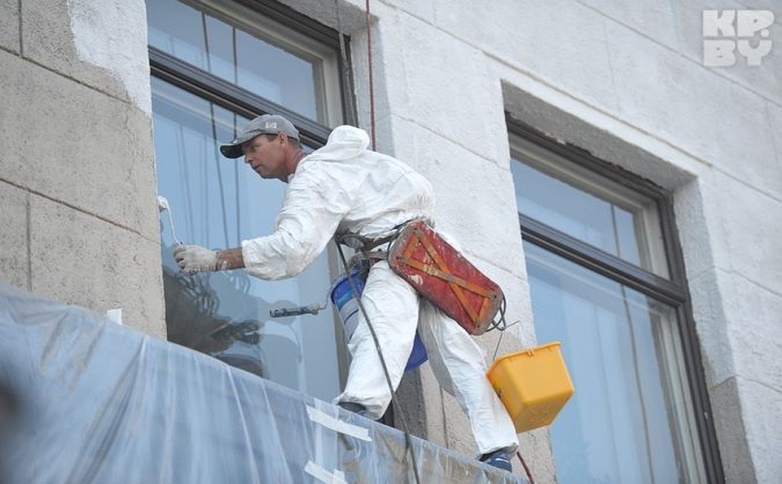 Күрделі жөндеу жүргізу үшін МИБ қарыз алуға болады:
       - тұрғын үй инспекциясының үйдің техникалық жай-күйі жөндеуді талап етеді деген қорытындысы болған жағдайда. Бұл ретте, несиелік келісімге МИБ-тің уәкілетті тұлғасы көп пәтерлі тұрғын үйдің барлық меншік иелерінің келісімімен қол қояды;
        - күрделі жөндеуге 50% қаражат жинаған жағдайда.
Пәтерлер меншік иелері
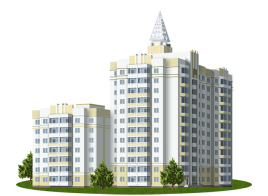 Қаражаттын түсуін мониторингілеу және осы ақшаны мақсатты жұмсау мүмкіндігіне ие болып,  қаражатты жинай алады
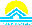 Жинақ шоттар ашылған банктер өз қаражаты есебінен ҚР Үкіметімен анықталған күрделі жөндеуді кепілдендірудің арнайы қорына, мүліктің меншік иелері бірлестігінің көппәтерлі тұрғын үйдің ортақ мүлкіне күрделі жөндеу жүргізу үшін алған тұрғын үй қарыздарын өтеу бойынша міндеттерін орындауды кепілдендіру, сондай-ақ жинақталған қаржыны сақтау үшін заңнамамен белгіленген мөлшерде ай сайын жарналар салады.
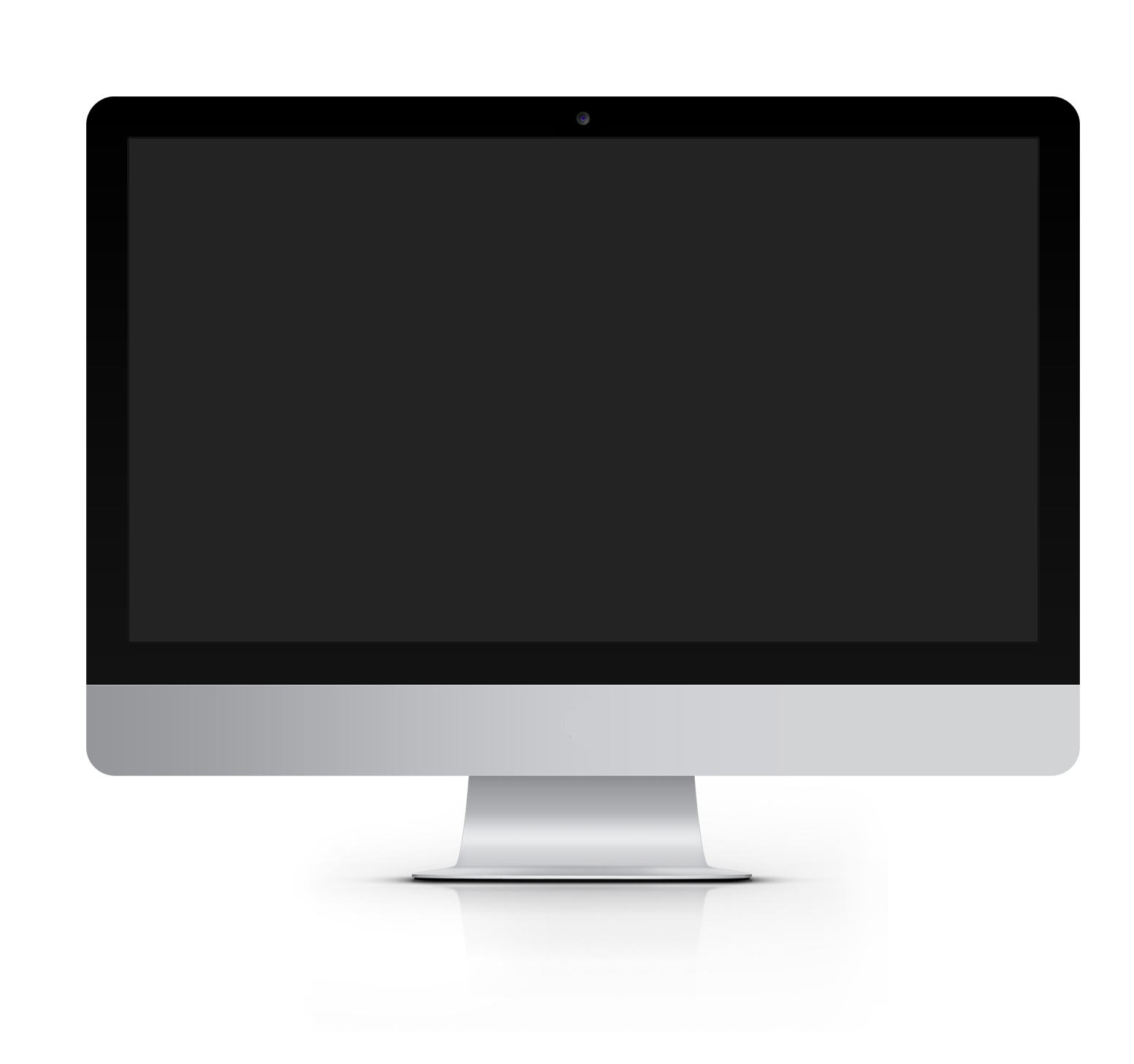 Пәтерлер мен тұрғын емес үй-жайлардың иелері КТҮ-дің ортақ мүлкін сақтау және оны қауіпсіз пайдалану, оның ішінде күрделі жөндеу жұмыстарын жүргізу жөнінде шаралар қабылдауға міндетті.
6
III – ПАЙДАЛАНУ ШЫҒЫНДАРЫНЫҢ МИНИМАЛЬДІ МӨЛШЕРІН БЕЛГІЛЕУ
МӘСЛИХАТПЕН бекітіледі

пайдалану шығындарының ең төменгі мөлшерлемесін анықтауға мәслихаттарға өкілеттік беру ұсынылуда:
- КТҮ басқару бойынша қызмет көрсету түрінде
- өңірге, орташа жалақыға және т.б. байланысты
КОНДОМИНИУМ ОБЪЕКТІСІНІҢ ОРТАҚ МҮЛКІН ПАЙДАЛАНУ МЕН ЖӨНДЕУ ҮШІН КЕЛЕСІ ШЫҒЫНДАР КІРЕДІ:
      - подвалдар және басқа да ортақ пайдалану орындарын зарарсыздандыруға, детаризация және дәрілеу бойынша қызметтер;
     - өрт сөндіру іс-шараларының, оның ішінде өрт сөндіру жабдықтарын ұстау, өрт сөндіргіштерді алу және зарядтау бойынша қызметтер;
    - орталық жылыту жүйелерінің қызмет көрсетуі, сумен жабдықтау, су бұру, қоғамдық орындарда электрмен жабдықтау, желдету және жылыту маусымына дайындық бойынша қызметтер;
   - төтенше жағдайларды жою бойынша қызметтер;
   - кіші сәулеттік нысандар мен қоршауларды әдеттегі жөндеу мен бояу.

ЖЕР УЧАСТКЕЛЕРІН КҮТІП ҰСТАУ ҮШІН КЕЛЕСІ ШЫҒЫНДАР КІРЕДІ:
      - көгалдандыру бойынша қызметтері (жас көшеттер мен гүлзарларды отырғызу, күту, қию);
      - қоқыс құбырын санитарлық тазалау, іргелес аумақтарды тазалау, қоқысты, қарды және жапырақтарды тазалап шығару;
      - ортақ пайдалану орындарын санитарлық тазалау қызметтері.
7
IV – ТҰРҒЫН-ҮЙ ҚОРЫ МЕН ТКШ БІРЫҢҒАЙ АҚПАРАТТЫҚ ЖҮЙЕСІ
ТКШ Ұлттық цифрлық платформасы
Тұрғындар



Үйді күтіп-ұстау қызметі  және коммуналдық қызмет көрсетуді бақылау
Табиғи монополиялар субъектісі

Тұтыну негізінде энергоресурстарды өндіруді жоспарлау
Жергілікті атқарушы органдар

Саланы дамыту және өңірлерде жаңғырту жұмыстарын жүргізу
ТКШ саласындағы уәкілетті орган

Басқару шешімдерін қабылдау және ТКШ саласының саясатын құру
Басқарушы компания


Бизнес-процесс қызметтерінің ашықтығын арттыру
Ашықтық
Азаматтар сенімі
Қызметті автоматтандыру
Уақытылы
 бақылау
ТКШ трансформациясы
2018 жылдың соңына дейін жүйеге пилоттық режимде қосылатын болады 
:
190 КТҮ
15 000 пәтер
- 28 ПИК 
51 ТМС
8
IV – ТҰРҒЫН-ҮЙ ҚОРЫ МЕН ТКШ БІРЫҢҒАЙ АҚПАРАТТЫҚ  ЖҮЙЕСІ
ТҚ және ТКШ БАЖ НОРМАТИВТІК РЕТТЕУ
Кондоминиумнің  басқарушы органдарын заңнамалық түрде жүйеде тіркелуге және жұмыс істеуге міндеттеу:  

   ҮЙГЕ СЕРВИСТІК ҚЫЗМЕТ  КӨРСЕТУ ЖӘНЕ КҮТІП-ҰСТАУ ҮШІН 
   КЕЛІСІМ-ШАРТ ЖАСАСУ

   АҒЫМДАҒЫ ЖӘНЕ ЖИНАҚ ШОТТАРДЫҢ КӨРІНІСІ
    
   ҮЙДІҢ ТЕХНИКАЛЫҚ ПАСПОРТЫ  

   
   МЕНШІК ИЕСІ ТУРАЛЫ ДЕРЕКТЕР
ТҚ және ТКШ БАЖ
КТҮ басқарудың мемлекеттік дерекқоры (МИБ/ПИК/БК реестрі)
ТКШ жеткізушілері мен келісім-шарттар реестрі, 
Сатып алуды жоспарлау
ЕДБ-мен бірігу және есеп беруді анықтау
Тұрғын үй қорының мемлекеттік дерекқоры
Меншік иелерінің реестрі  
(ЖТМДҚ бірігу)
ЕСЕПТЕУІШ ҚҰРАЛДАРДЫҢ КӨРСЕТКІШІ
Тұтыну жөнінде деректер
Арыз-шағымдар
Өтініштер
Үйді басқару бойынша күнделікті операциялық қызметтер
Өтінімдер мен өтініштерді қабылау және өңдеу, хабарламаларды тарату, форумдар, автоматтандырылған қызметтерді ұсыну (бейнебақылау,  шлагбаумдарды ашу)
НАРЫҚ
9
V – ЖЕРГІЛІКТІ АТҚАРУШЫ ОРГАНДАРДЫҢ ЖАҢА ӨКІЛЕТТІКТЕРІ
10
ЛИФТ ҚАУІПСІЗДІГІ САЛАСЫНДАҒЫ ТЕХНИКАЛЫҚ РЕТТЕУ
ВЫПУСК В ОБРАЩЕНИЕ НА РЫНОК
ЖЕТКІЗУ, ЖӨНДЕУ ЖӘНЕ ПАЙДАЛАНУ
ұлттық заңнаманы іске асыру
ұлттық заңнамаға сәйкес
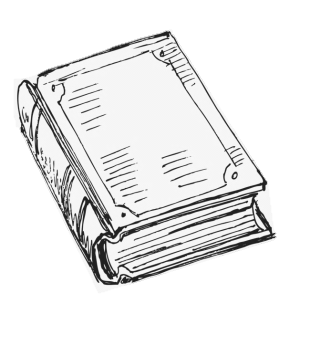 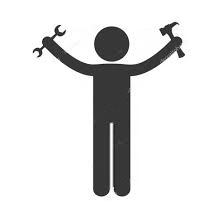 КЕДЕН ОДАҒЫНЫҢ «ЛИФТІЛЕР ҚАУІПСІЗДІГІ» ТЕХНИКАЛЫҚ РЕГЛАМЕНТІ
ЛИФТІЛЕРДІ ЖЕТКІЗУ, ЖӨНДЕУ ЖӘНЕ ПАЙДАЛАНУ БОЙЫНША ЖҰМЫСТАР
ЕАЭО аумағында лифтілерге және лифт қауіпсіздігі құрылғыларына талаптарды бекітеді
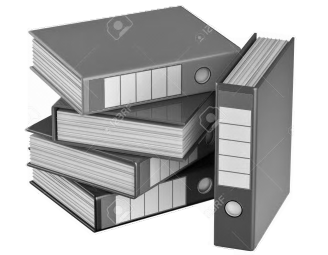 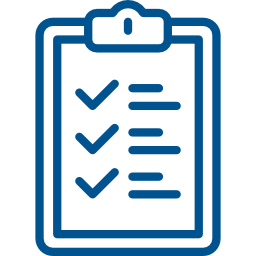 ЛИФТ ШАРУАШЫЛЫҒЫ ҚЫЗМЕТІН РЕТТЕУ
«ЛИФТІЛЕР ҚАУІПСІЗДІГІ» СТАНДАРТТАРЫНЫҢ ТІЗІМІ  
(ТР ТС 011/2011 қосымша)
Қазіргі уақытта 16 нормативтік құжаттармен жүзеге асырылады
Қондырғыларға, оның құраушыларына талаптарды, сондай-ақ оларды сынақтан өткізу әдістерін бекітеді
11
ЖЕТКІЗУГЕ, ЖӨНДЕУГЕ ЖӘНЕ ПАЙДАЛАНУҒА ТАЛАПТАР БОЙЫНША ҰЛТТЫҚ СТАНДАРТ
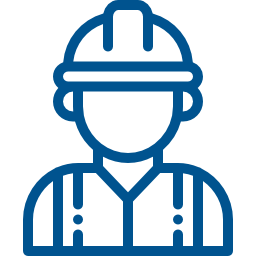 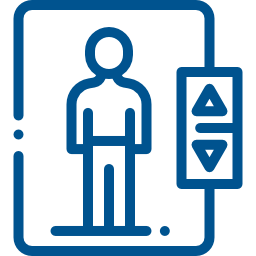 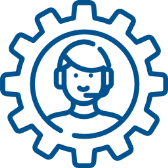 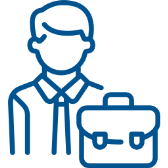 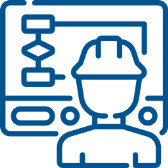 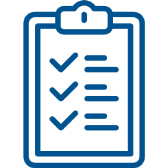 жөндеу жүргізуші ұйымға талаптар
Апаттық қызмет ұйымына және қондырғының жұмысын бақылаушы диспетчерге талаптар
Қондырғы иесіне және сервистік компанияға талаптар
Жеткізушіге талаптар
қабылдау және куәландыруға талаптар
қондырғыны пайдалану қауіпсіздігіне талаптар
- кепіл мерзімі 3 жылдан кем емес
  5 жыл бойы құраушы және запас бөлшектермен қамтамасыз ету
- Қондырғыны тиісінше пайдалану
 Техникалық қызмет көрсету және жөндеу бойынша жұмыста жүргізу
- Білікті маман (электр қауіпсіздігі бойынша 3 топтан төмен емес электромеханиктер)
- Қайта қондырылған қондырғыны толықтай техникалық куәландырудан өткізу
 Оларды жергілікті атқарушы органдарда есепке қою
- арнайы байланыс құралдарымен жабдықтау                
- Жолаушыларды 30 минут ішінде эвакуациялау мүмкіндігі
- Қондырғыны жұмыс жағдайында күтіп ұстауды қамтамасыз ету
 тиісті күтіп ұстауды және жөндеуді ұйымдастыру
2014 жылғы 11 сәуірдегі «Азаматтық қорғау туралы» Қазақстан Республикасының Заңы
69 бап. Өнеркәсіптік қауіпсіздікті қамтамасыз ету
2. Өнеркәсіптік қауіпсіздік қамтамасыз етіледі:
…
10) лифтілерді, эскалаторларды, траволаторларды және мүмкіндігі шектеулі адамдар үшін көтергіштерді жеткізу, жөндеу жүргізу, пайдалану, техникалық қызмет көрсету, техникалық куәландыру ұлттық стандартқа сәйкес қамтамасыз етілу қажет.
12
- стандарттын міндетті қолданылуын  қамтамасыз ету мақсатында
VI – ТҚК ҚЫЗМЕТІН ЖЕТІЛДІРУ
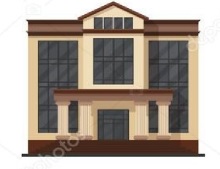 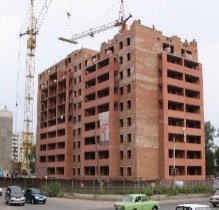 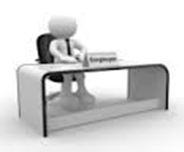 ТҚК ЖӘНЕ ТК
ҚҰРЫЛЫС ЖӘНЕ ҚАРЖЫ ҰЙЫМДАРЫ
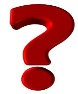 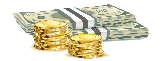 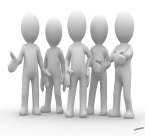 ШЕШІМДЕР:

Қаржы пирамидаларын құруға жол бермеу үшін, азаматтардың бірігу нысаны ретіндегі ТҰРҒЫН ҮЙ КООПЕРАТИВТЕРІН болдырмау

ТҚК тек бір ғана КТҮ салу үшін құрылады

ТҚК мүшелерінің саны  салынып жатқан КТҮ-дегі пәтерлер санынан аспауы тиіс

ТҚК мемлекеттік тіркеуден өткеннен кейін және мемлекет тарапынан жалға берілген немесе меншік құқығында құрылыс үшін жер телімі болса ғана, КТҮ құрылысын бастауға құқылы.
ПРОБЛЕМАЛАР:

Құрылыс және қаржы ұйымдары өздерінің «аффилирленген» ТҚК және ТК арқылы азаматтардың қаражатын  тартады


Пайшы азаматтардың құқықтары мен заңды мүдделерін қорғауға кепілдік беру шараларының болмауы (тұрғын үй алу немесе ақшаны қайтару)


негізгі мақсаты азаматтардың қаражатын заңсыз алу болып табылатын қаржы пирамидаларының құрылу алғышарттары бар.
13
НОРМАТИВТІК ҚҰҚЫҚТЫҚ АКТІЛЕРДІҢ ТІЗБЕСІ
ЗАҢ ЖОБАСЫН ЖҮЗЕГЕ АСЫРУҒА 15 ЗАҢНАМАЛЫҚ АКТІЛЕР ӘЗІРЛЕНДІ
КТҮ  басқаруға, күтіп ұстауға  және пайдалануға байланысты, оның ішінде хаттамалардың типтік нысандары бар МИБ және ҚШ қатысушылары қабылдаған Ережелер
ТҚ және ТКШ біріңғай ақпараттық жүйесін қалыптасуы және қызмет етуі
10
1
Тексеру парақтарының нысандары және ТҚ қорын басқару саласындағы мемлекеттік бақылау бойынша тәуекел дәрежесін бағалау критерийлері, газ және газбен қамтамасыз ету және өнеркәсіптік қауіпсіздік саласындағы қадағалау
Тұрғын үй- коммуналдық қызметтерінің тізбесі және оларды көрсету ережесі
11
Ең төменгі операциялық шығындарды есептеу әдістемесін қоса алғанда, КПТҮ жалпы мүлкіне техникалық қызмет көрсету бойынша шығыстар сметасын есептеу әдістемесі
6
2
ТҚК пай жарналарын ТҚК пай жарнасының үлгілік нысанының шартымен төлеу Ережелері
7
Көп пәтерлі тұрғын үйді басқару бойынша қарапайым серіктестіктіңі бірлескен қызметі туралы типтік шарт
12
Тұрғын үй инспекциясы туралы типтік ереже
3
МИБ және ТҚК типтік жарғысы және КТҮ басқару бойынша ай сайынғы есеп нысаны
8
Тұрғын үйді жалдаудың (жалға берудің) типтік шарты
13
Қарапайым серіктестік немесе ҚКҚС-пен МИБ басқару органы және/немесе басқарушы компаниямен,  сондай-ақ МИБ басқару органы ретінде жалданған жеке тұлғамен типтік келісім шарт.
9
Тұрғын үй-құрылыс кооперативіне ЖАО пай жарнасының шарттарын тіркеу Ережесі
КТҮ  басқаруға және қызмет көрсетуге арналған функцияларды орындау  үшін оқыту бағдарламасы мен сертификат беру тәртібі
4
14
Қазақстан Республикасының тұрғын үй қорын мемлекеттік тіркеудің бірыңғай тәртібі
15
5
КТҮ ортақ мүлкін күтіп ұстау Ережелері
14
НАЗАРЛАРЫҢЫЗҒА РАҚМЕТ!
15